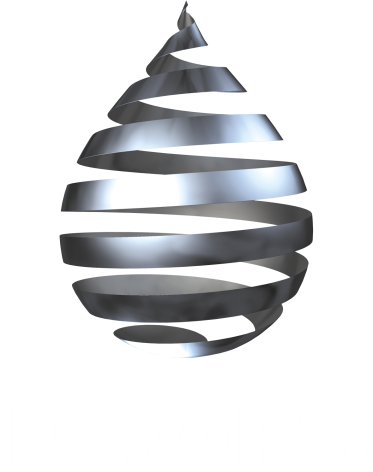 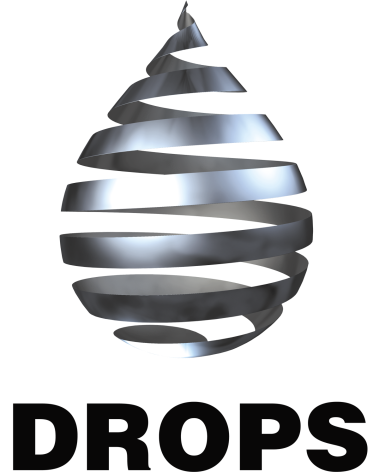 www.dropsonline.org
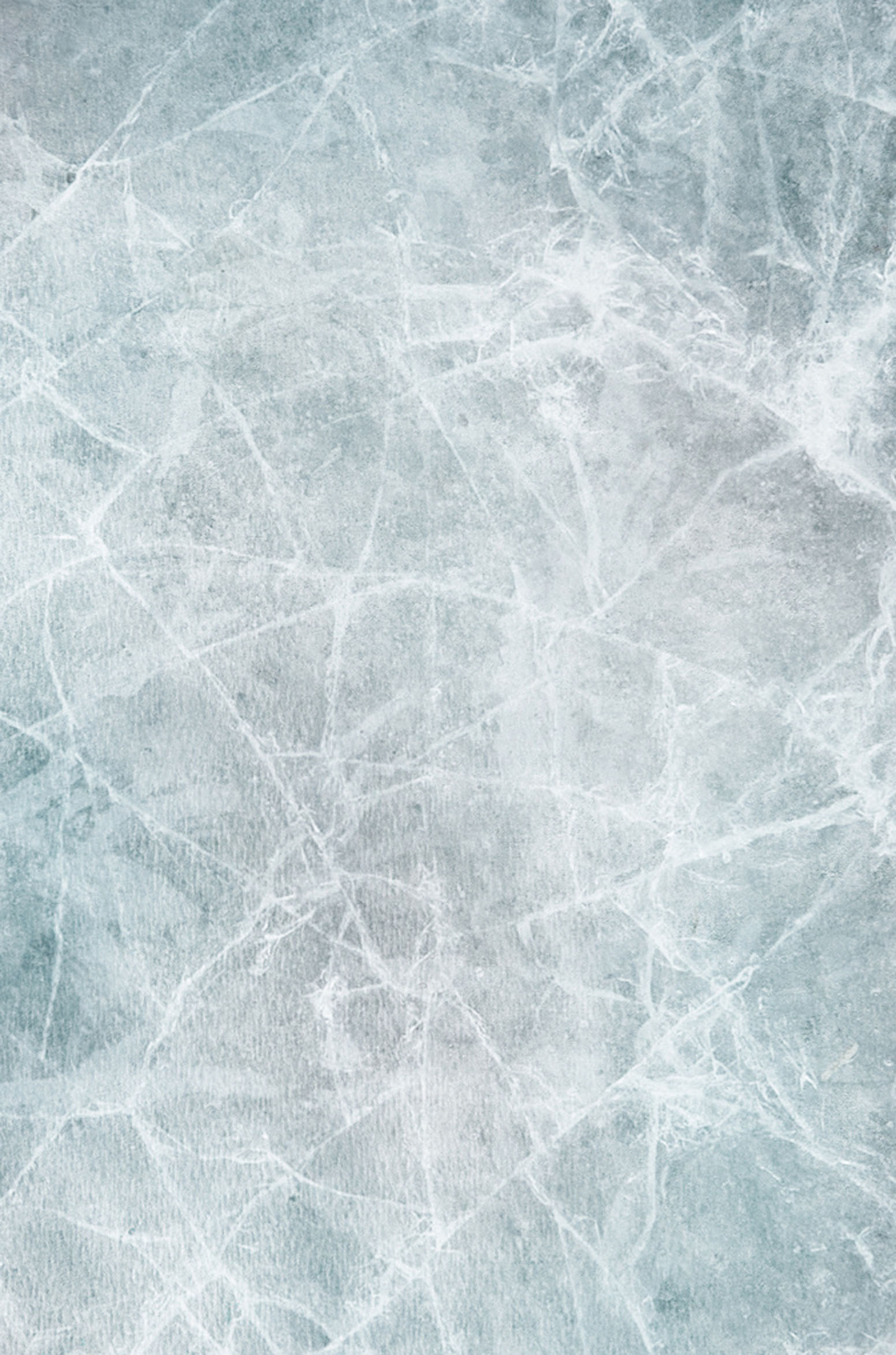 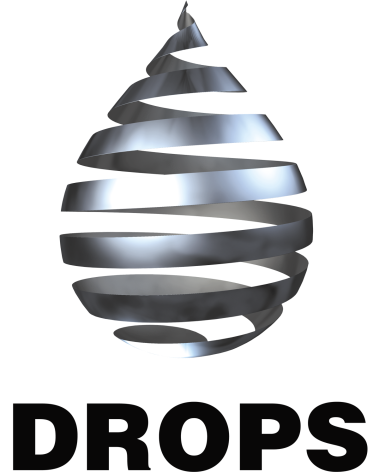 Winter Hazards
Statistics show a significant increase in dropped objects during winter months:
More tools and loose items fall, many due to prevailing weather / environmental conditions
Ice and snow falls, overloading structures, obscuring hazards and covering equipment
Freezing components, materials and equipment
High winds add stress, strain and vibration to structures and impede operations, including cargo handling
Poor visibility of potential hazards due to snow, sleet, rain and darkness
Manual handling capability compromised by cold temperatures, additional outerwear etc.
Before all Tasks
Consider the prevailing and forecast weather and the potential for high winds, hail, sleet, snow, ice, fog and poor visibility:
Ensure the hazard effects of weather are identified on the task risk assessment
Check areas above walkways, worksites and equipment for potential dropped objects
Discuss site’s previous winter dropped objects, and ensure preventive controls are in place
Ensure adequate lighting of worksite, including scaffolding structures
Clear all snow and ice from worksite, including signage, warnings, lighting, barricades etc
Clear frost, ice and snow completely from windows, mirrors, lights on vehicles, cranes, forklifts and heavy equipment
Consider postponing the task until weather improves.
Personal Actions
Wear several layers and protect the ears, face, hands and feet in extremely cold or wet weather:
Warm hands before using tools or any manual handling
Keep hands warm, take breaks and move to a warm location - use thermal gloves / liners - limit amount of time outside
Ensure the worksite is clean and tidy
Remain continuously aware of the prevailing environmental conditions - weather conditions can deteriorate rapidly
Be prepared to stop the job and make safe if necessary.
Securing Equipment
During adverse and extreme weather, additional precautions are necessary for securing equipment:
Structures and equipment should be designed so that water cannot collect and form ice
Establish specific routines for inspection before, during and after adverse weather conditions
Carry out extra checks on securing devices, rigging used for secondary retention and any equipment that may loosen. Ensure lids on storage boxes are secured
Be aware that insulation panels on vessels / pipework and heat shield panels have historically been known to become loose during high winds
Check windsocks, wind sensors, floodlights, antennas, antenna masts and scaffolding
Carefully check that equipment in the vicinity of the helideck is sufficiently secured
Check for any loose objects on roofs, load carriers, and in all storage areas.
Ice and Snow Build Up
Ice and snow can build up on structures, derricks, roofs and towers and pose a serious threat to people and equipment below:
Regularly clear any build-up of ice or packed snow from structures, walkways, steps, scaffold planks etc
Take great care when knocking down snow and large icicles, ensure there is no-one in the “cone of exposure”
Be aware of your surroundings and any potential falling ice - Most ice falls within 2-3m of lower level buildings but can travel as far out as 20-30m from a tower, derrick or taller structure
Be aware that walkways may clear in the sun but remain icy in the shade
Vibration of structures and regular jarring of derricks can also shake ice loose.
Ice and Snow Build Up (continued)
Remove icicles, especially when the temperature starts to increase
If icicles cannot be removed, rope off the area below them and put up warning signs
Do not stand under areas with icicles above
Never place a ladder directly against a gutter covered with ice or icicles as the pressure of the ladder against the gutter may cause the ice or icicles to dislodge and fall
Ensure ice and snow is removed from the top of containers, skid bases, forklift pockets and loads prior to loading.
Yard, Site and Bases
Identify high-risk areas around the site where damage is possible due to storms and heavy snow load.
Begin snow removal before it becomes critical; snow removal should be done by knowledgeable, experienced personnel
For Site or Yard buildings and Offices, create a roof plot plan to identify skylights, hatches, drains / scuppers, pipes, wiring, load bearing walls etc. Include photos with your plot plan. Update plot plans regularly to include any changes made to the site such as added equipment
Monitor rooftop conditions throughout the winter and during storms to identify ice build-up, snow drifts and blocked drains.
Yard, Site and Bases (continued)
Special care should be taken when removing snow from rooftops to prevent damage to the roof’s membrane. When removing snow:
Do not remove snow all the way down to the roof covering
Use plastic shovels rather than metal
Use a plastic tarp to fill with snow and release over the side of the building
Watch areas where snow is landing
Adjust snow blowers to prevent rotating components from coming into contact with roof surface
Ensure adequate lighting requirements for accessways, walkways, loading areas, yards, car parks etc
Keep a suitable supply of rock salt / grit and designate persons for snow / ice clearing duties.
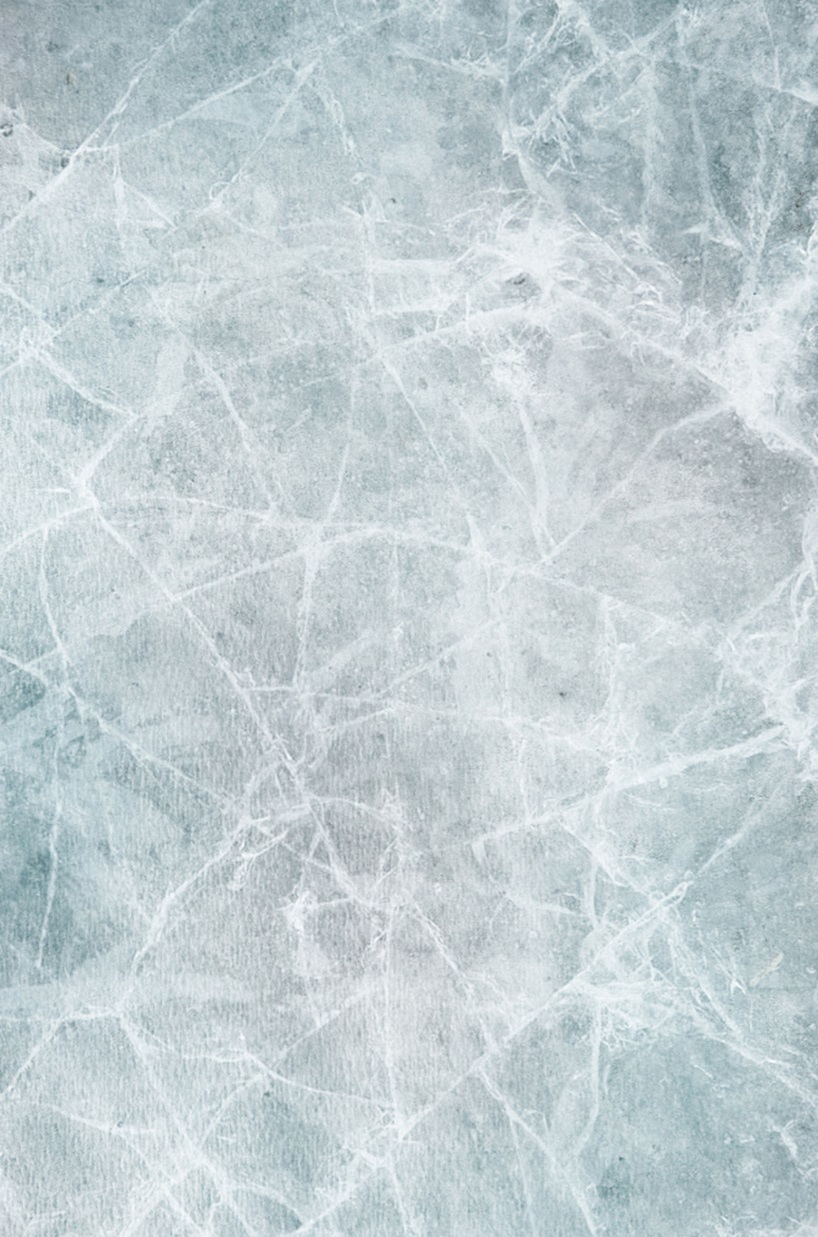 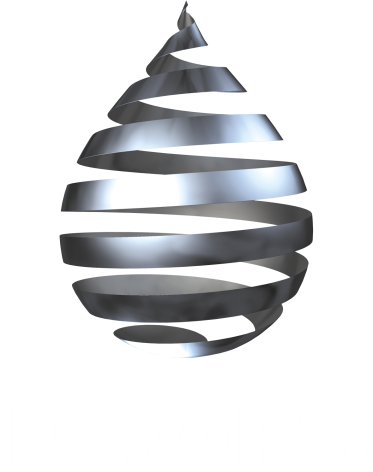 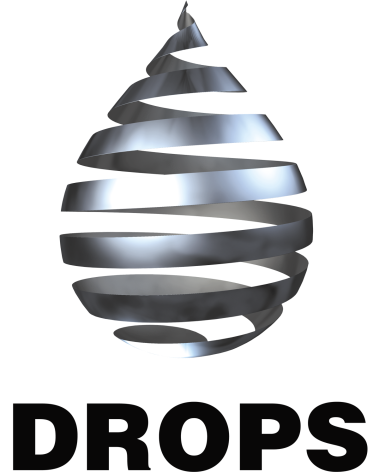 www.dropsonline.org